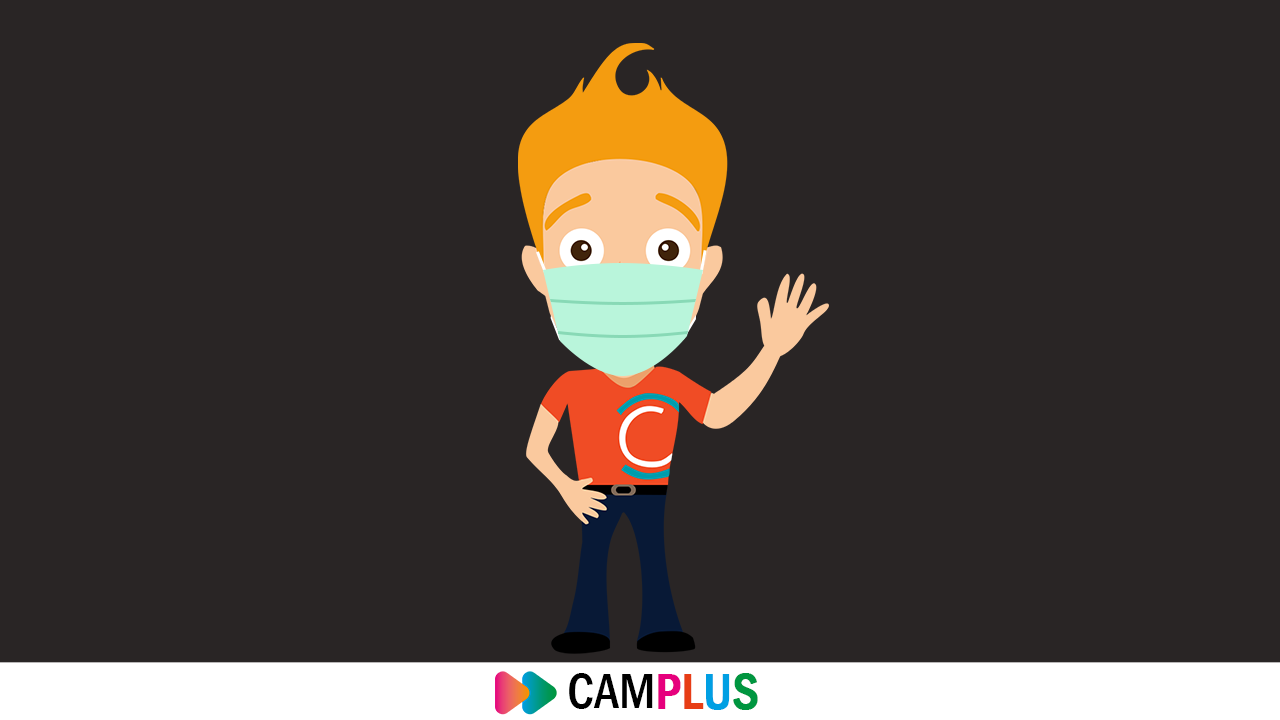 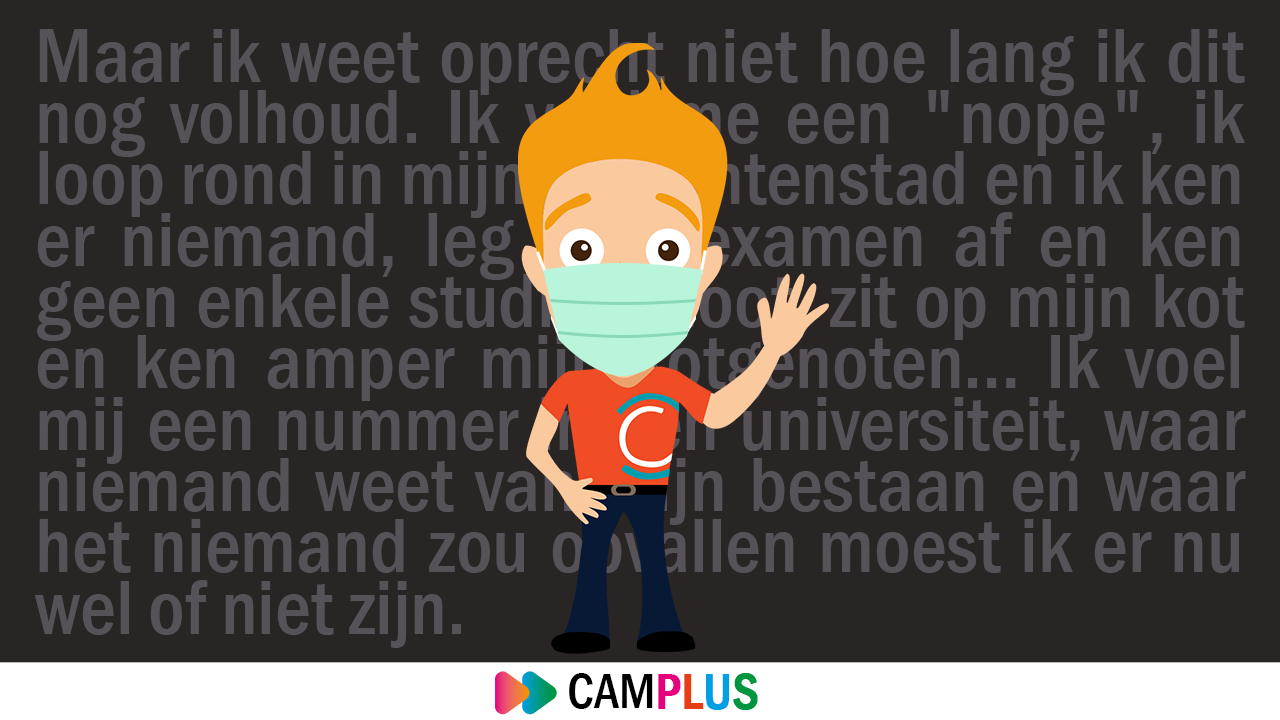 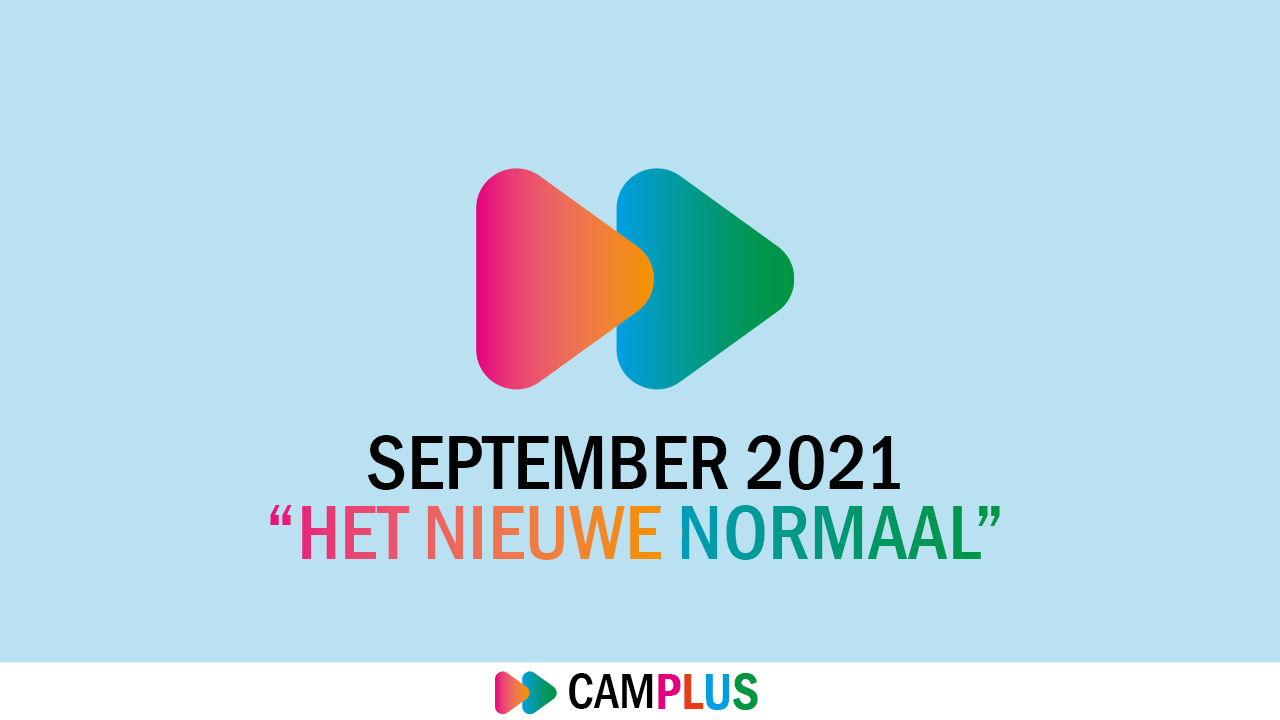 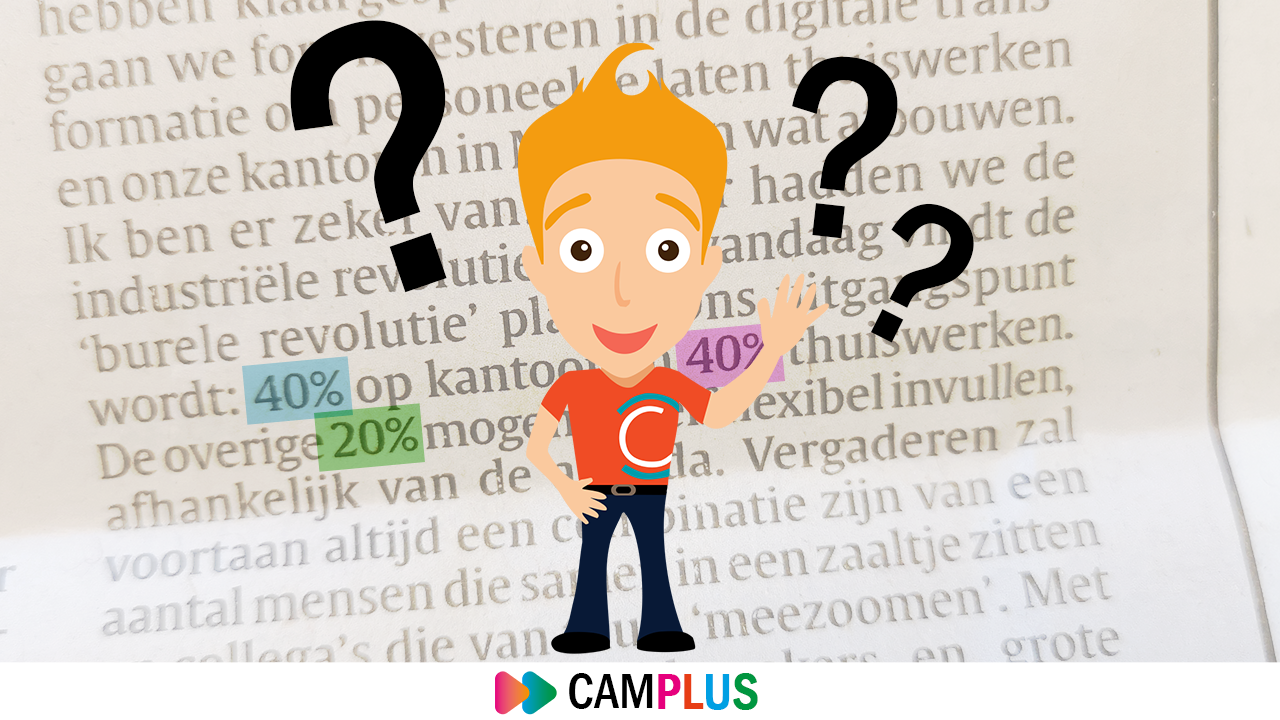 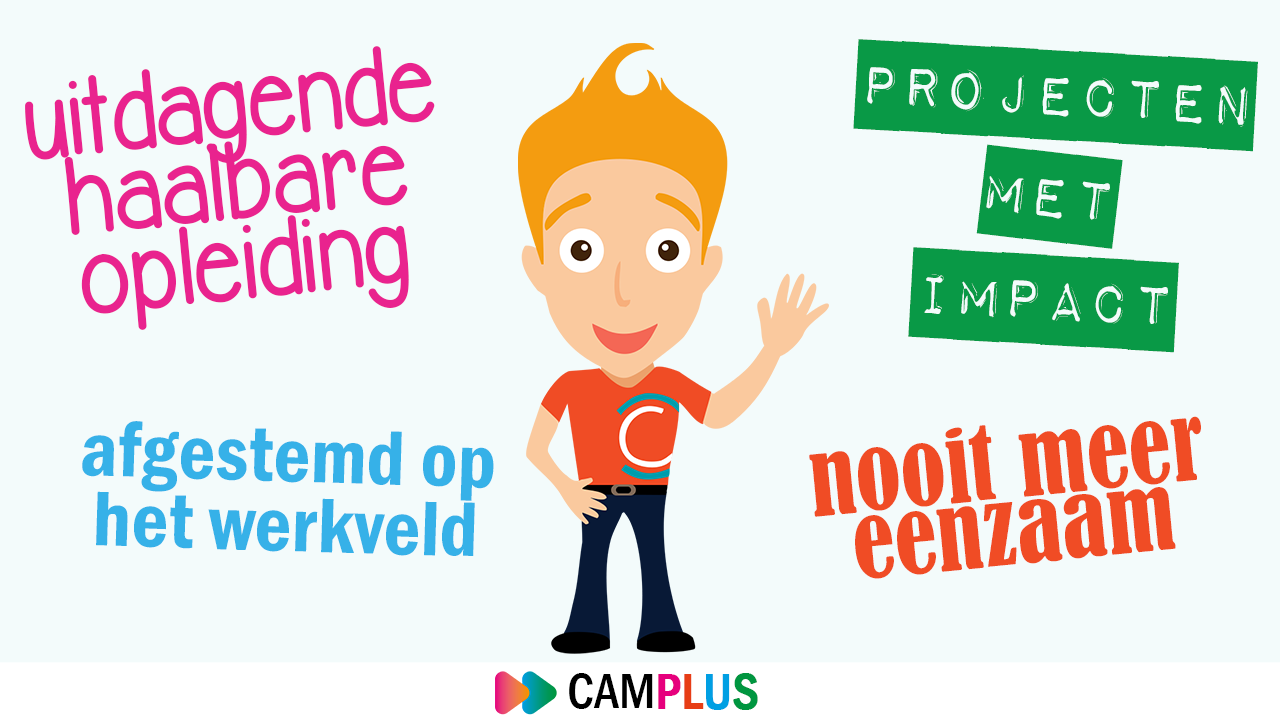 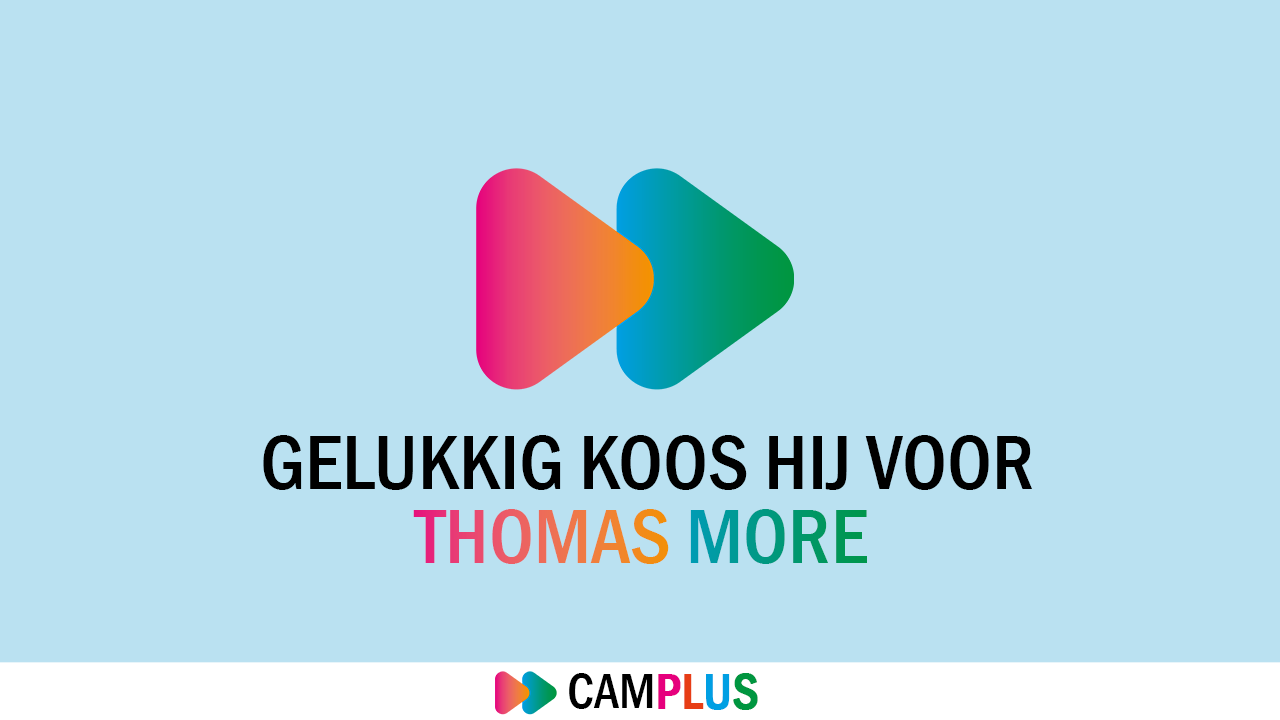 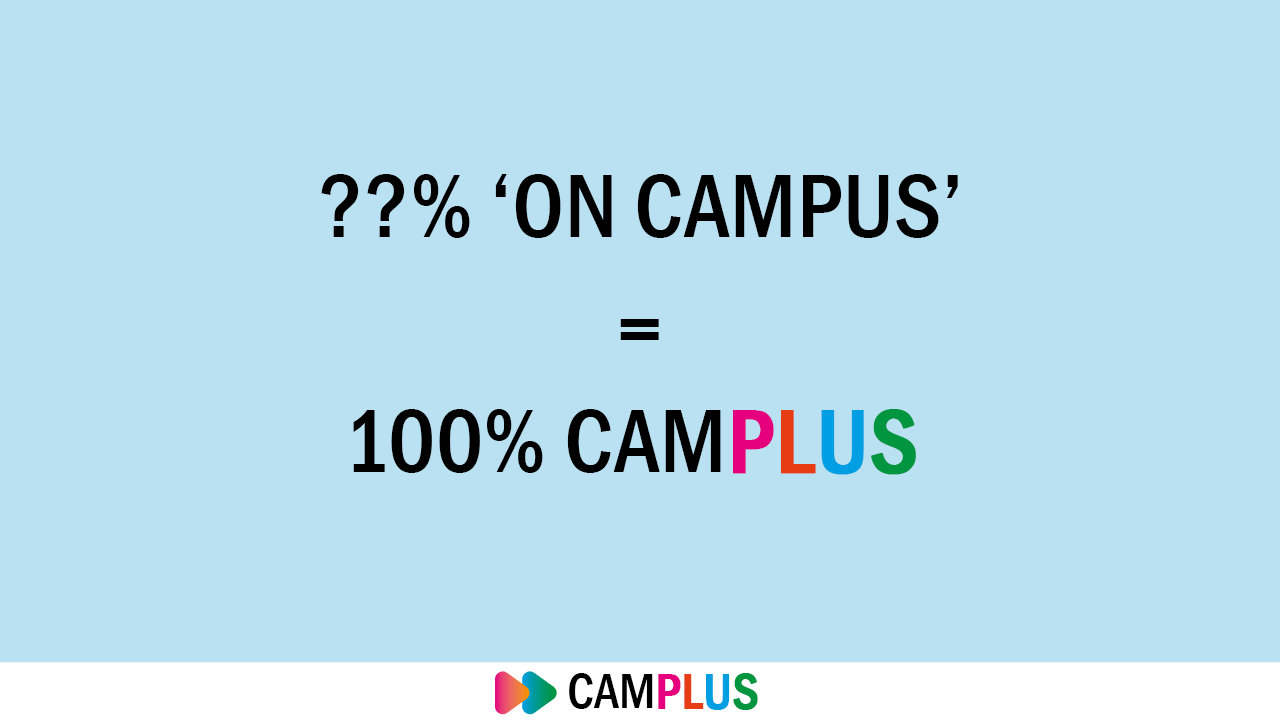 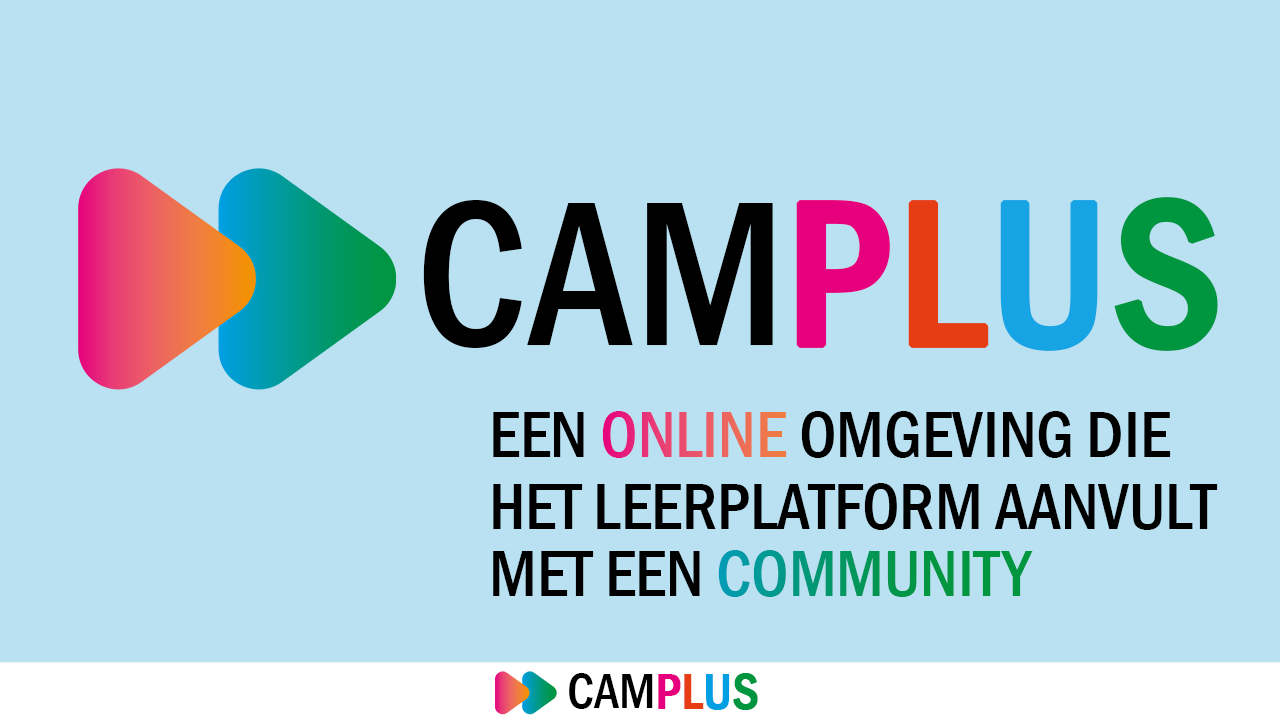 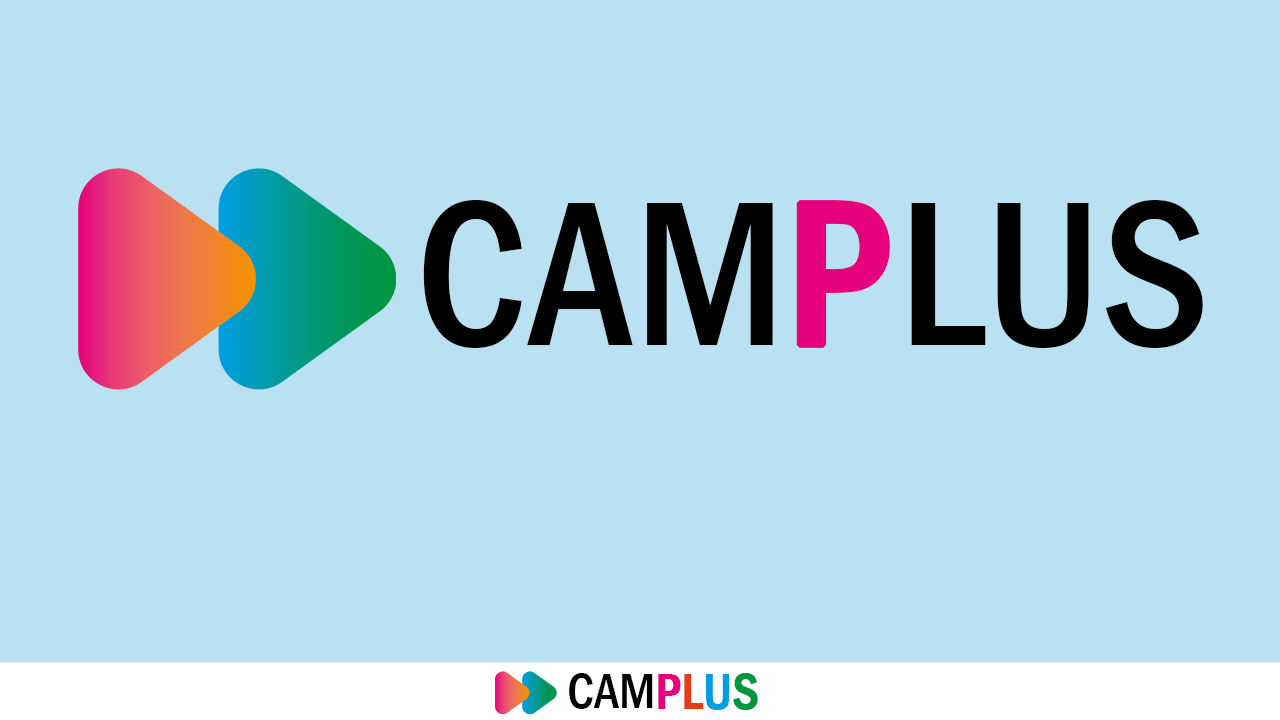 [Speaker Notes: Platform waar 4 partijen een plekje vinden, 4 personen met eigen problemen of punten die voor hen belangrijk zijn]
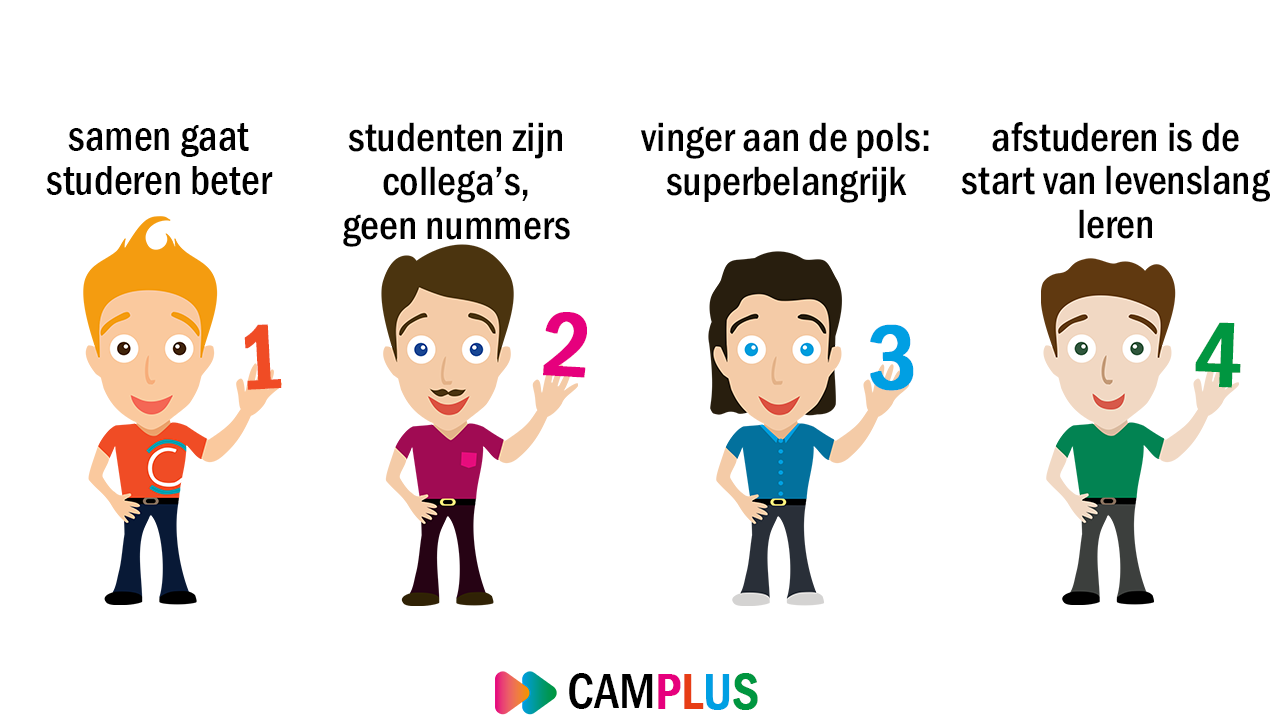 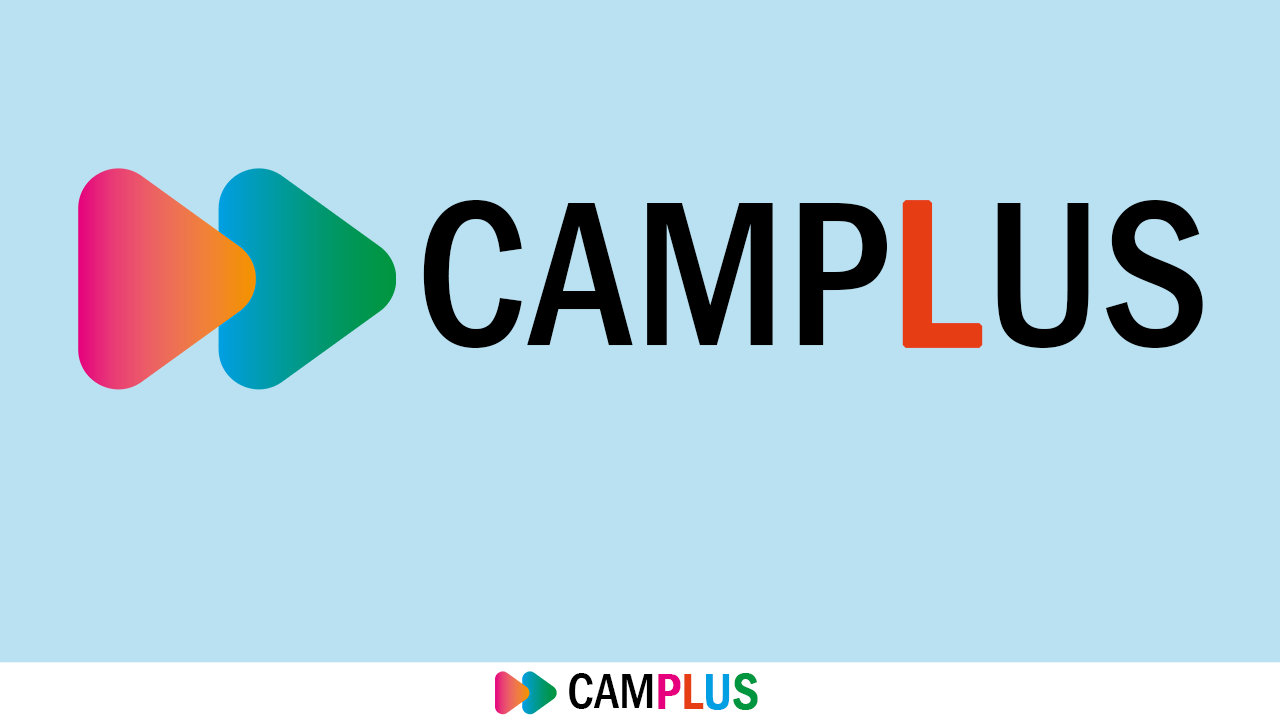 [Speaker Notes: Aanvullend op het leerplatform]
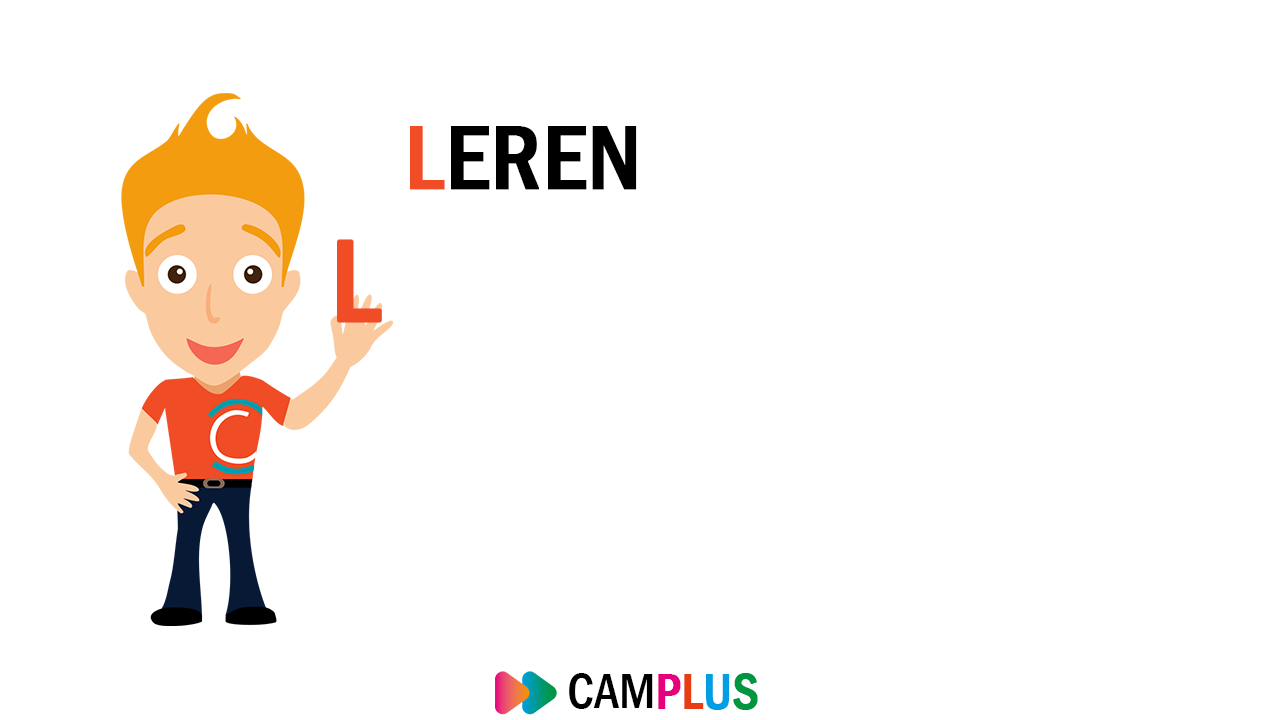 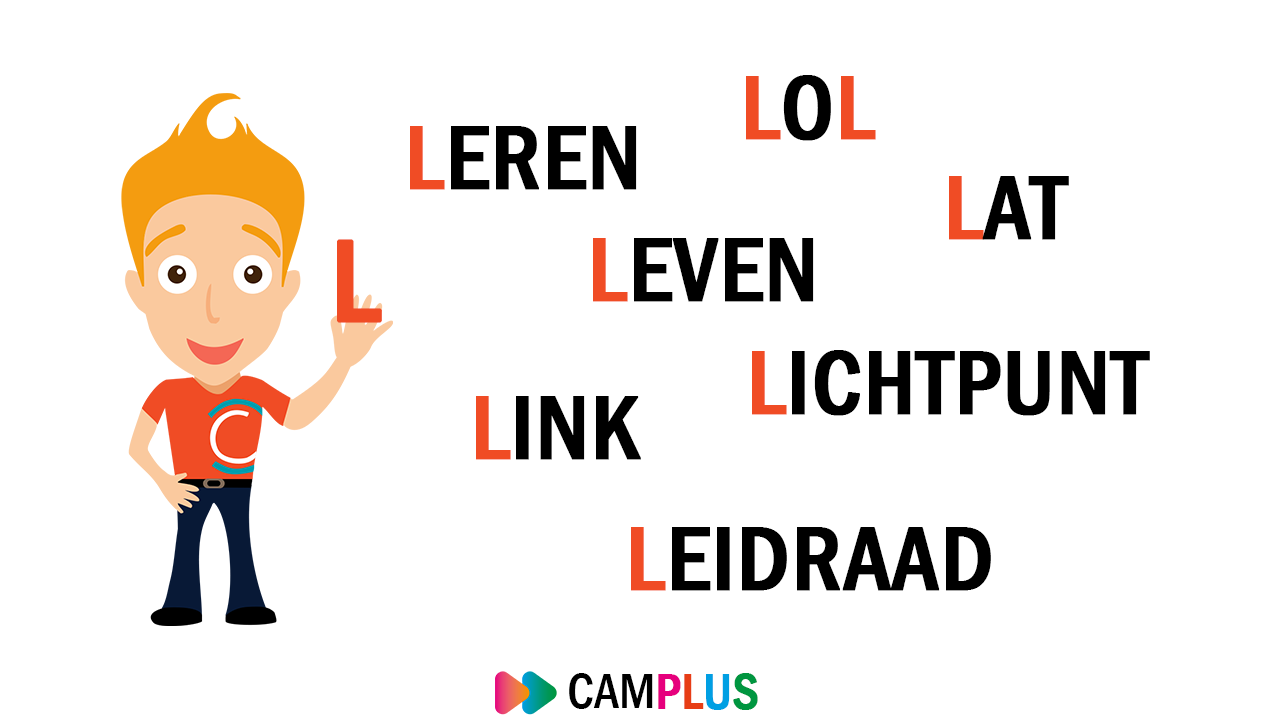 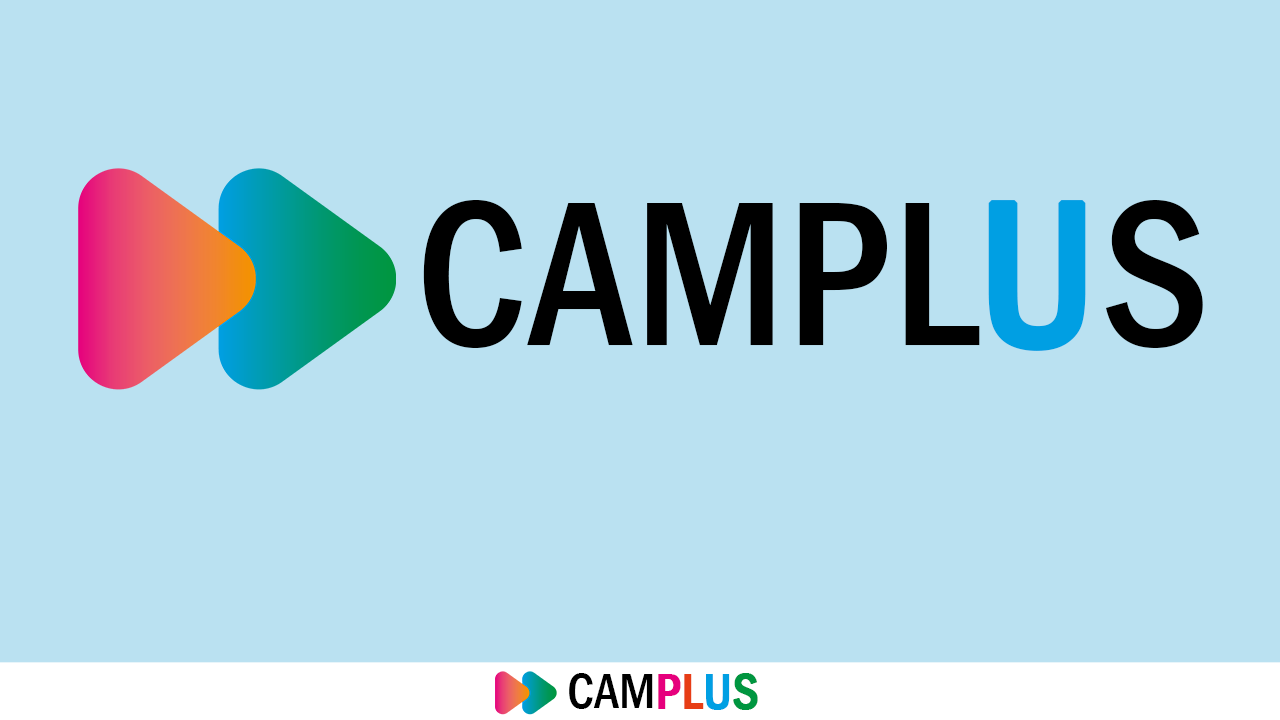 [Speaker Notes: Een unieke manier om tot een community te komen]
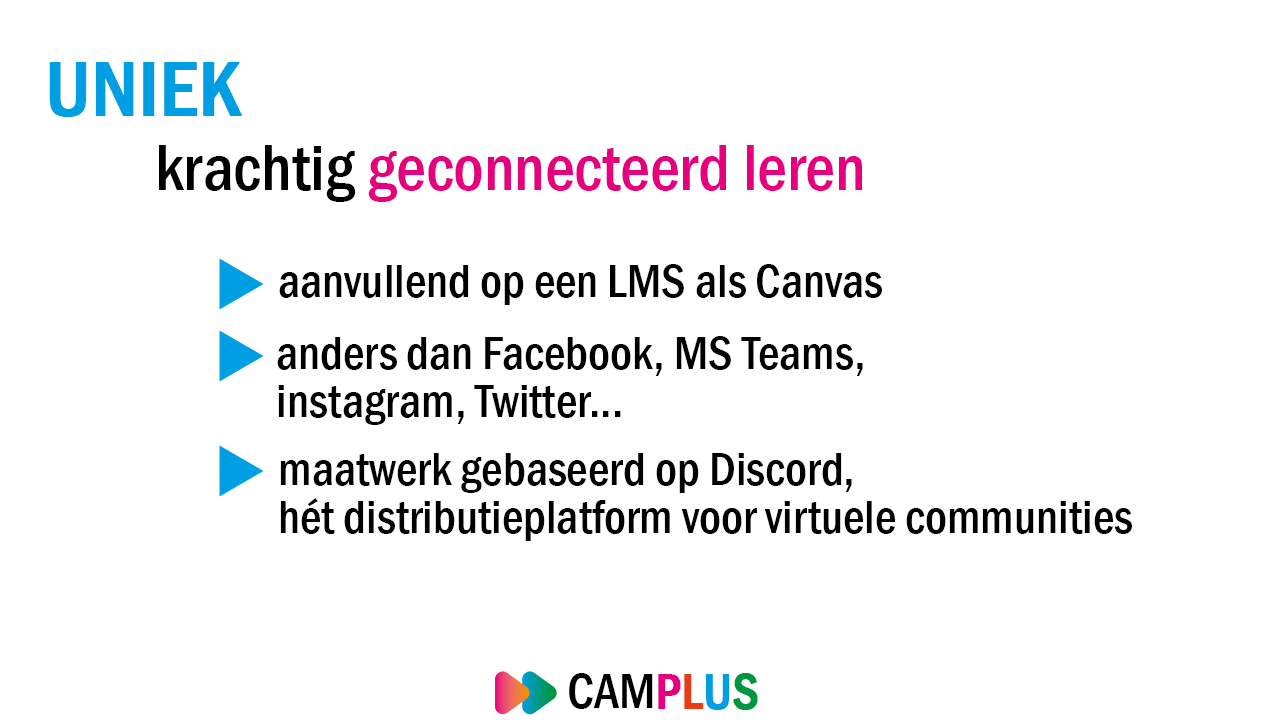 [Speaker Notes: Een unieke manier om tot een community te komen]
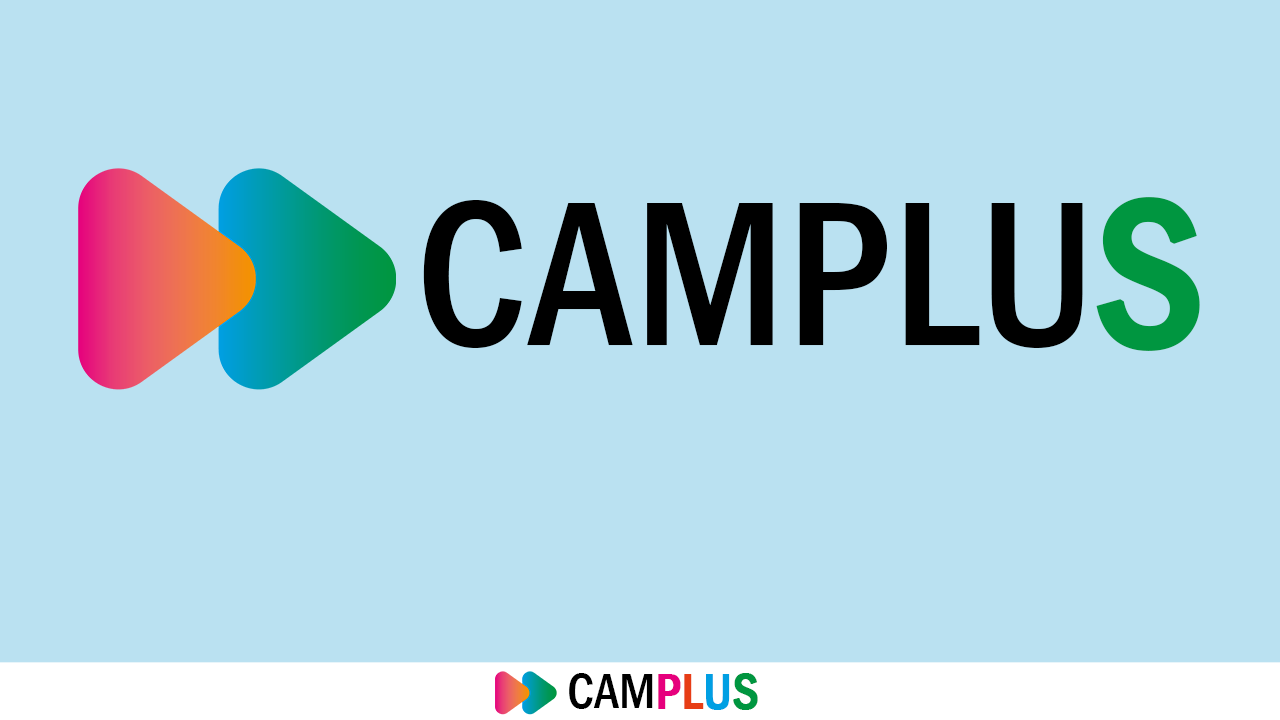 [Speaker Notes: En dat alles nu in 1 schema]
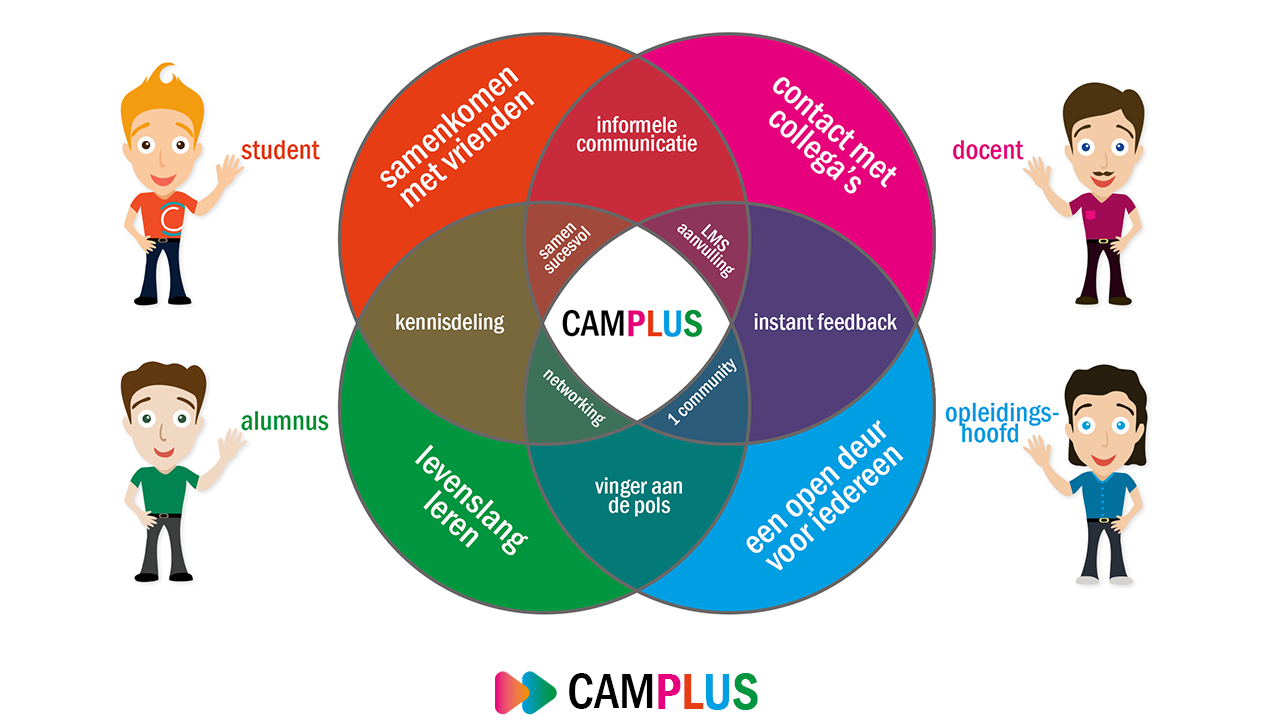 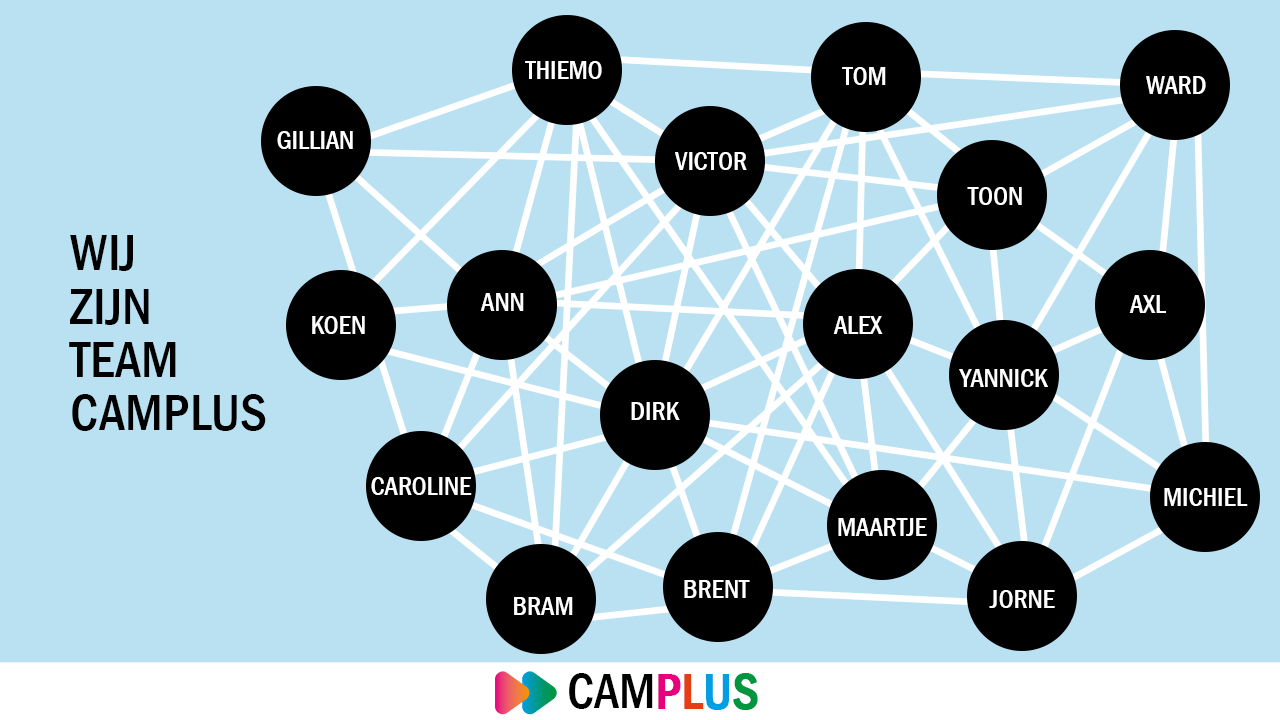 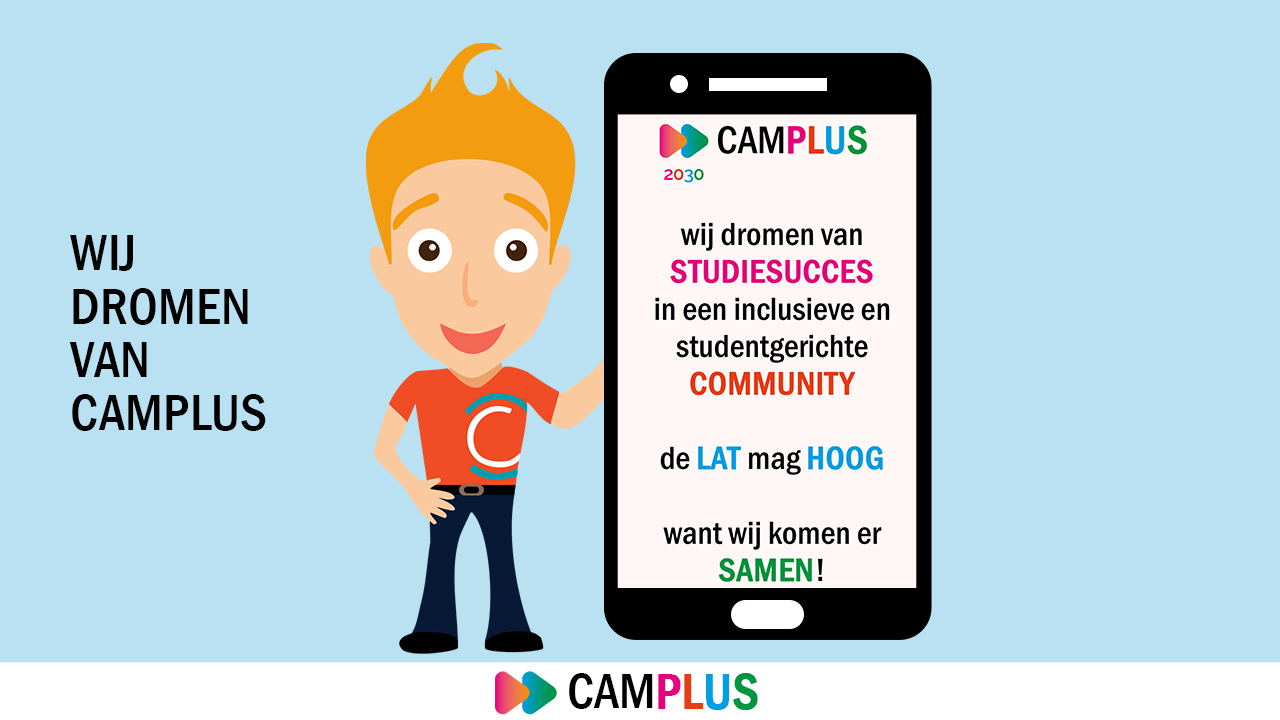 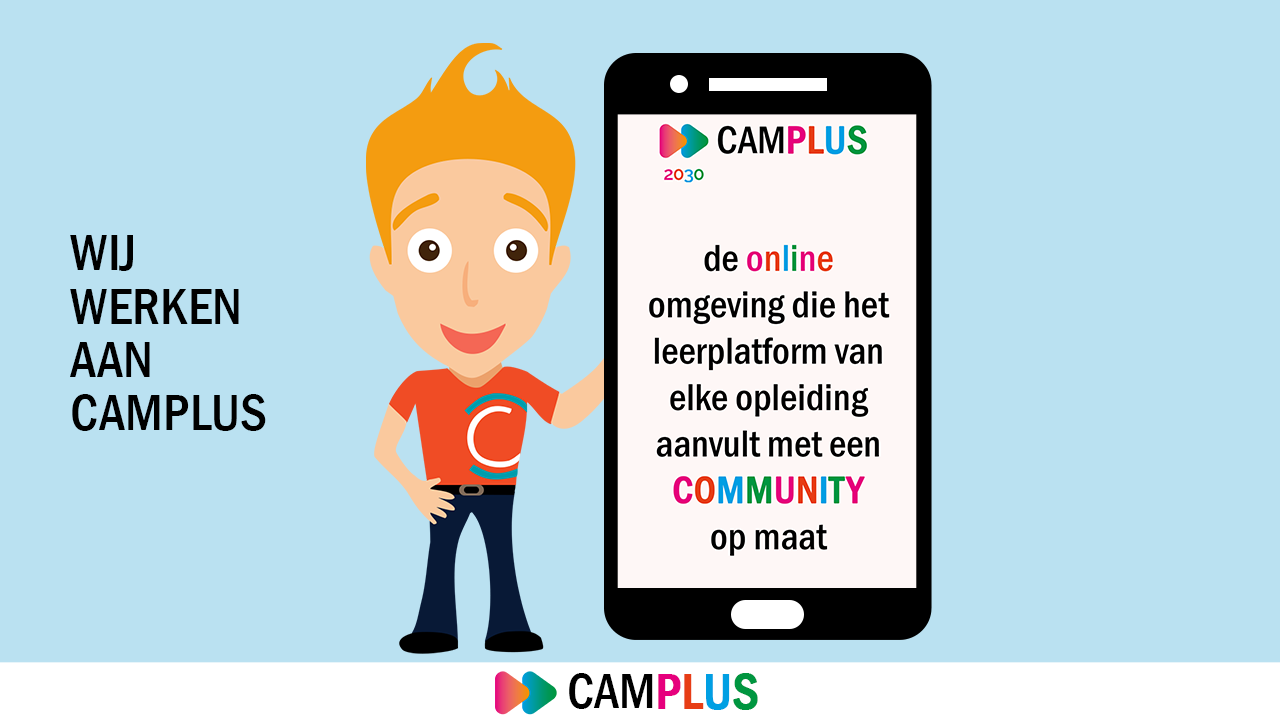 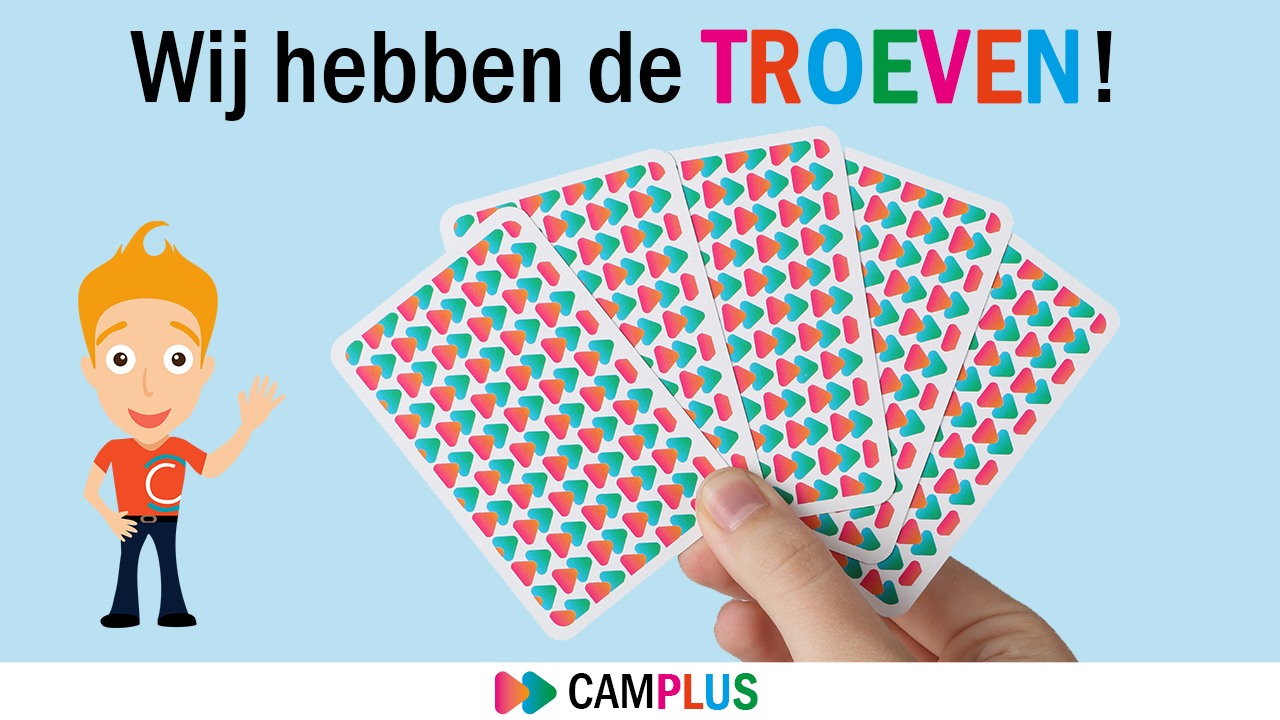 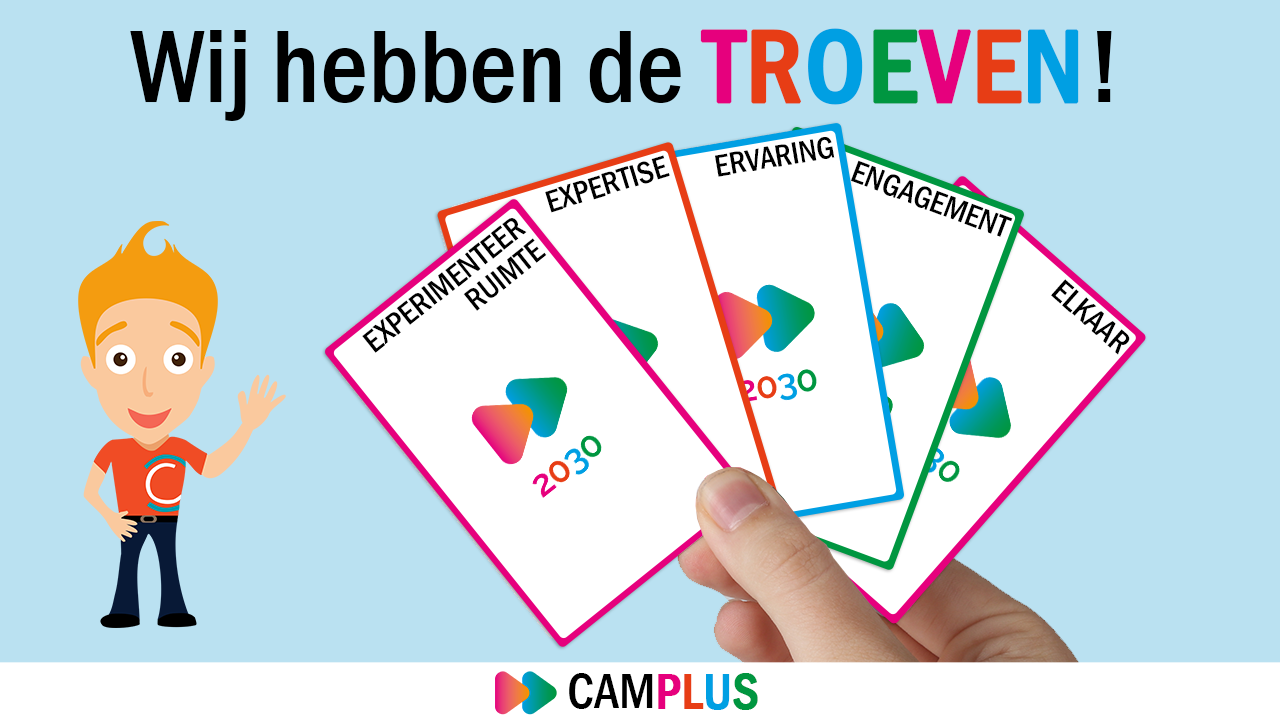 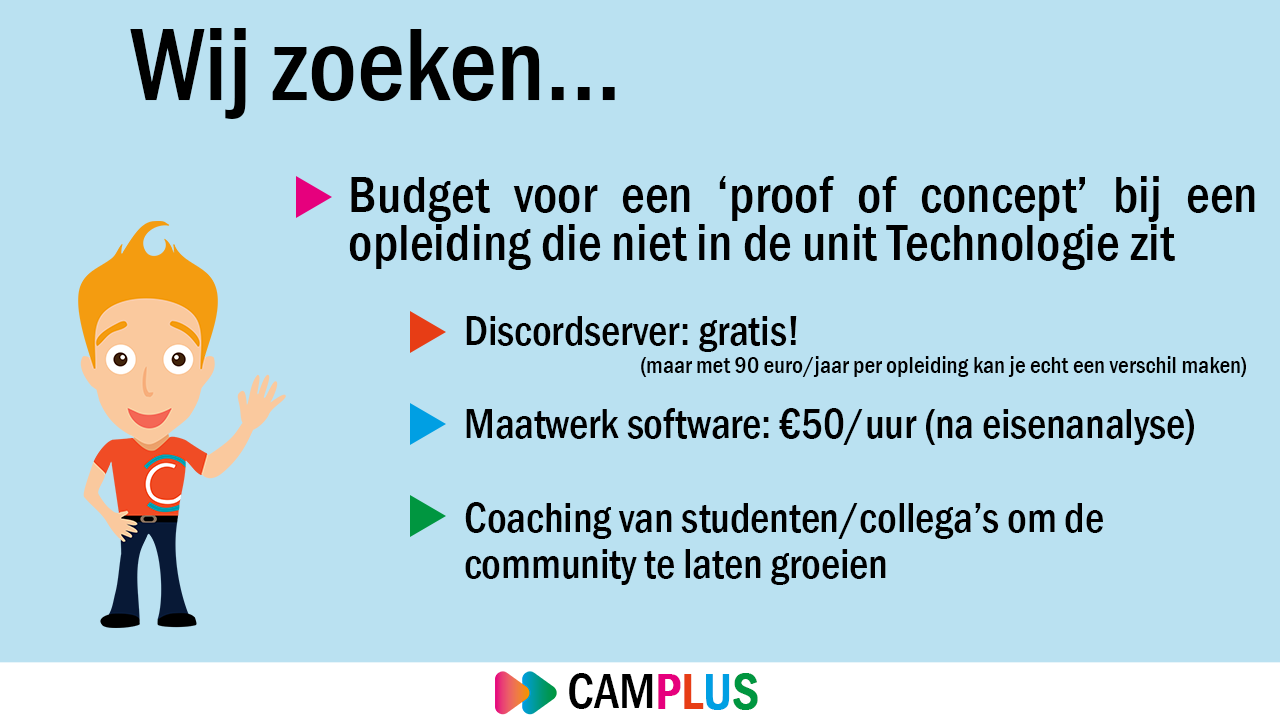 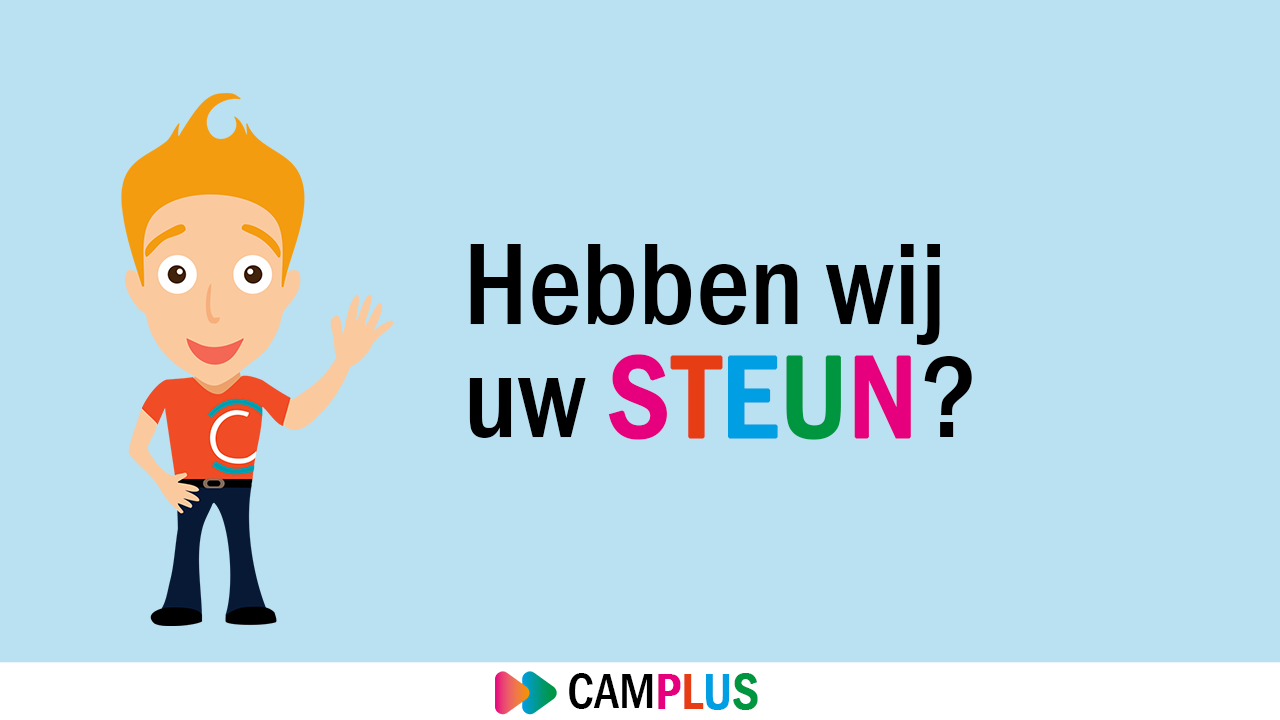 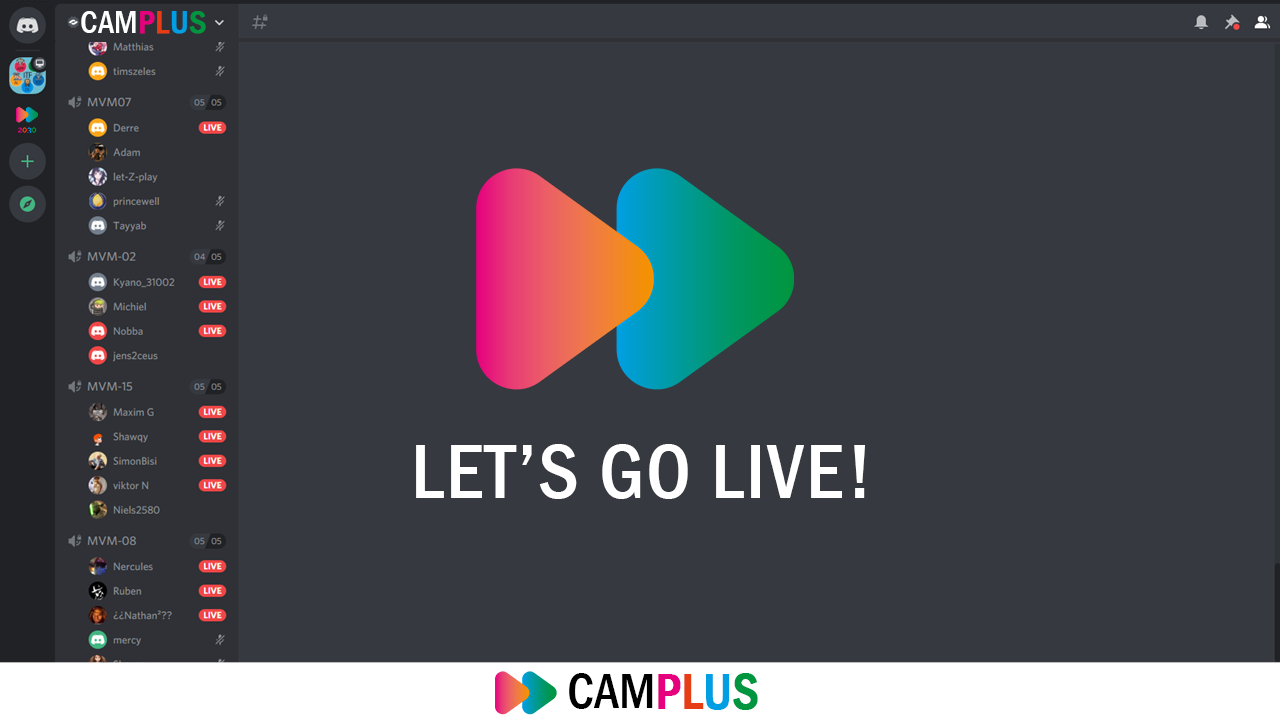